المكعب و متوازي المستطيلات : الحجم
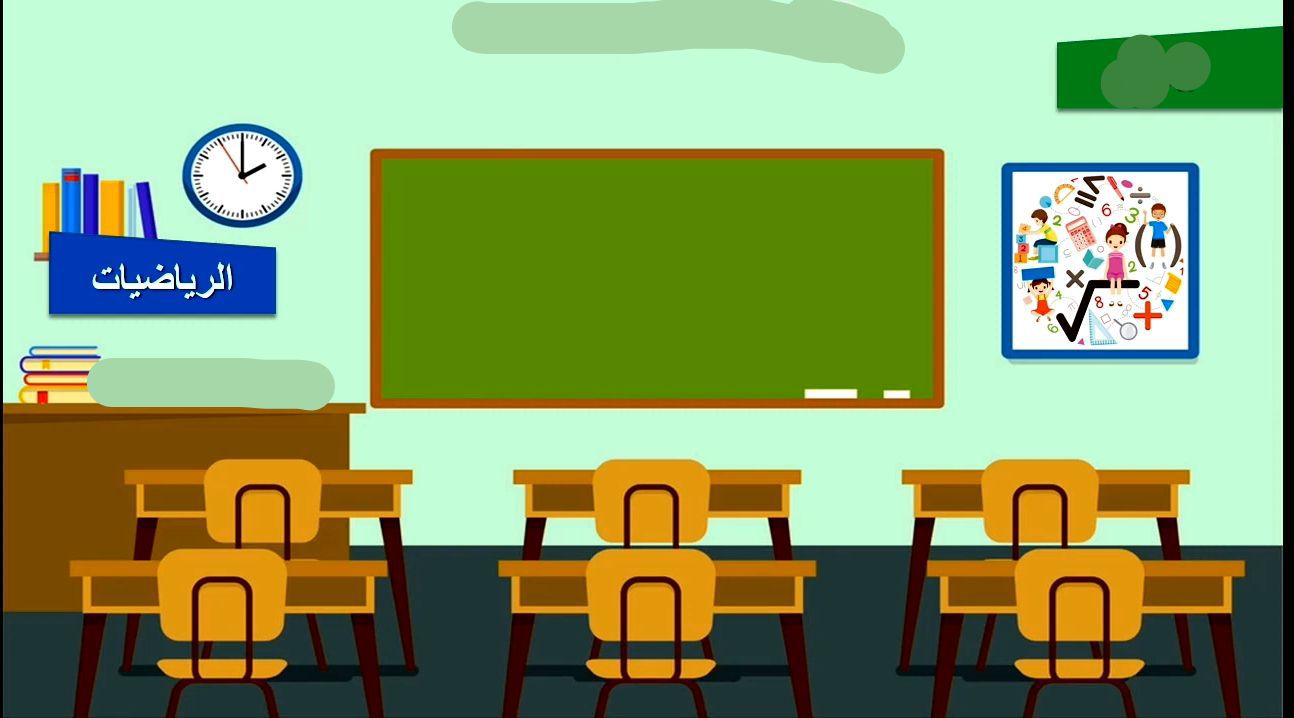 6AP
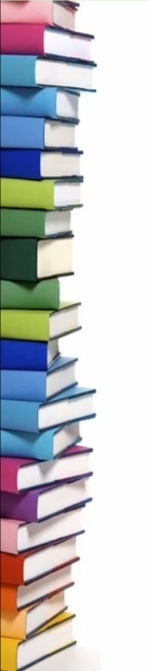 أهداف التعلم :

يحدد حجم المكعب و متوازي المستطيلات باعتماد وحدة اعتباطية .
يستنتج قاعدة حساب حجم المكعب ومتوازي المستطيلات .
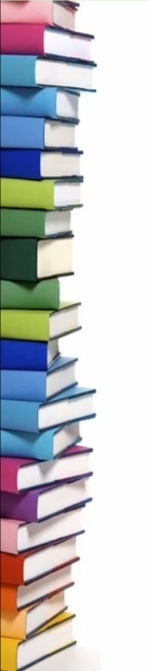 ما هو المكعب ؟
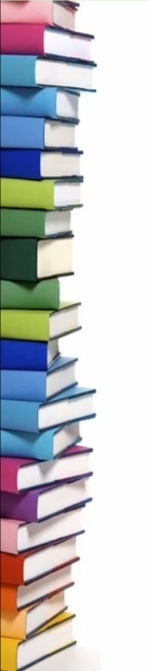 ما هو حجم المكعب ؟
هو الحيز الذي يشغل هذا المكعب
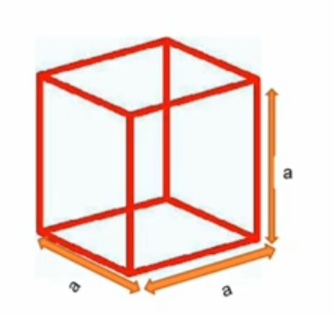 V = a× a× a
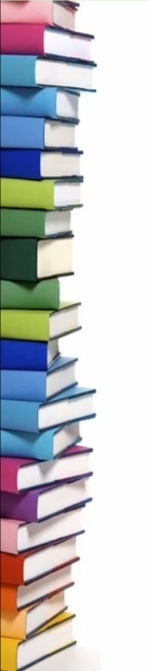 تمرين تطبيقي :

أحسب حجم مكعب قياس حرفه              a=3cm
 
       نعلم ان :                V = a × a × a
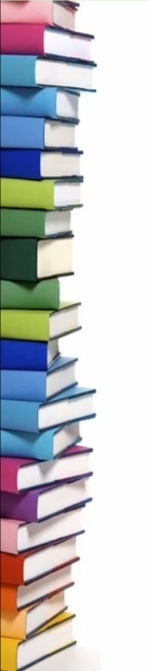 ما هو متوازي المستطيلات ؟
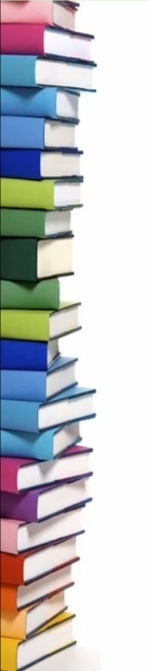 ما هو حجم متوازي المستطيلات ؟
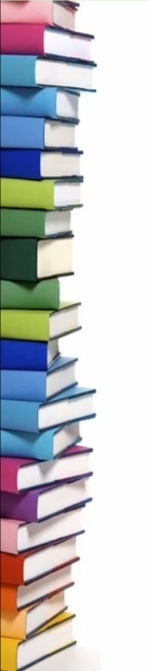 تمرين تطبيقي :
خزان ماء على شكل متوازي المستطيلات طول قاعدته 1,8 m 
وعرضه 0,9 m  و ارتفاعه 1,2 m
    نعلم أن :
    
      إذن :   
                         V=1,8m ××× 0,9m × 1,2m